Ο κύκλος του νερού
Πότε πάνω,
πότε κάτω,
κύκλους κάνουν οι σταγόνες.
Εξάτμιση
Η εξάτμιση συμβαίνει όταν ο ήλιος ζεσταίνει το νερό στα ποτάμια, τις λίμνες και τις θάλασσες και το μετατρέπει σε υδρατμό ή ατμό.
Οι ατμοί αυτοί (σταγόνες) φεύγουν από τα ποτάμια και τις θάλασσες και ανεβαίνουν στον αέρα. 
Αυτό λέγεται εξάτμιση.
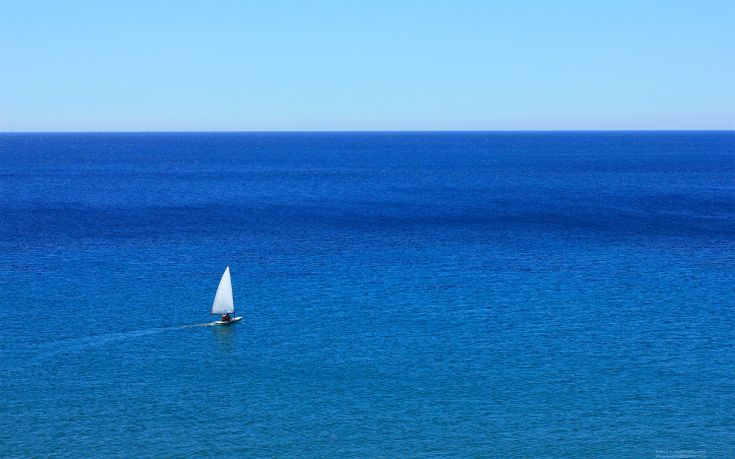 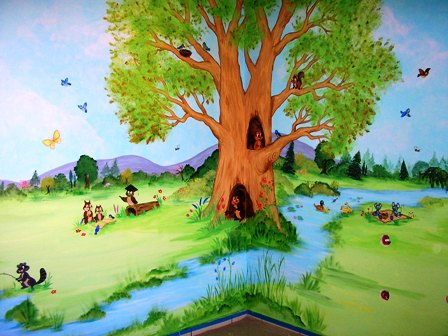 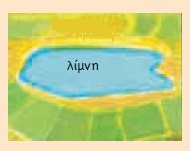 θάλασσα
ποτάμι
Συμπύκνωση
Όταν  οι υδρατμοί (σταγόνες) ανεβαίνουν στον αέρα, κρυώνουν και ξαναγίνονται υγρό και δημιουργούν τα σύννεφα. 
Αυτό λέγεται συμπύκνωση.
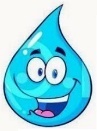 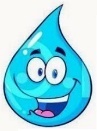 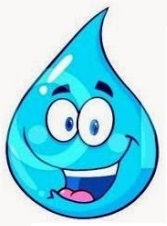 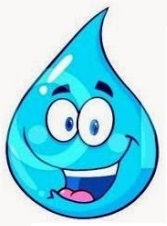 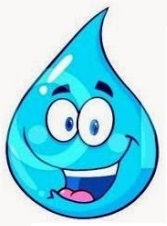 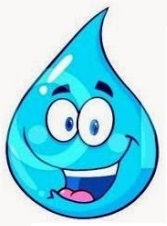 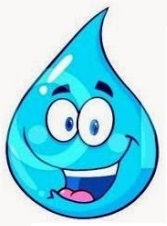 Υγροποίηση
Όταν μαζεύεται πολύ νερό και ο αέρας δεν μπορεί να το συγκρατήσει, τα σύννεφα γίνονται πολύ βαριά και το νερό επιστρέφει πίσω με τη μορφή βροχής, χαλαζιού ή χιονιού.
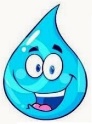 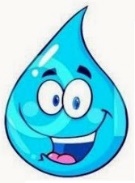 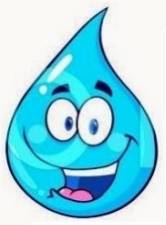 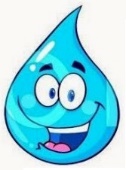 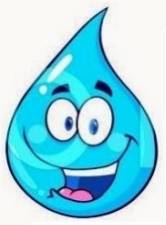 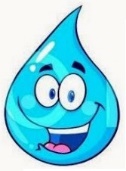 Συγκέντρωση
Το νερό πέφτει στη γη και μπορεί να πέσει στις θάλασσες, τις λίμνες ή τα ποτάμια ή να καταλήξει στο χώμα. Όταν πέφτει στο χώμα το 
απορροφά η γη και γίνεται το νερό που «πίνουν» τα φυτά ή αν δεν 
μπορεί να το απορροφήσει κυλάει και πάλι στις λίμνες, τα ποτάμια και τις θάλασσες για να αρχίσει και πάλι ο κύκλος του νερού.
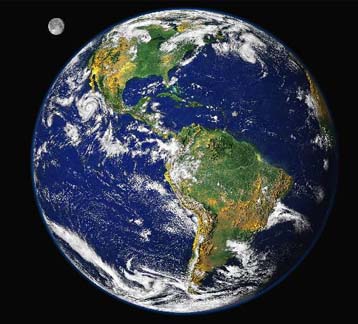 Ένα βίντεο για τον κύκλο του νερού….
Πηγές
http://www.kindykids.gr/images/stories/nero/o-kyklos-tou-nerou-apla-logia.pdf
https://www.youtube.com/watch?v=StPobH5ODTw
Εικόνες από διαδίκτυο